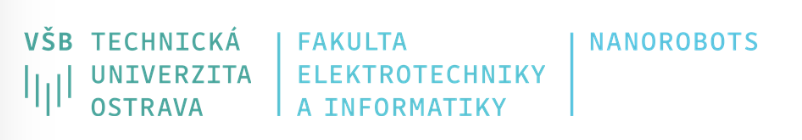 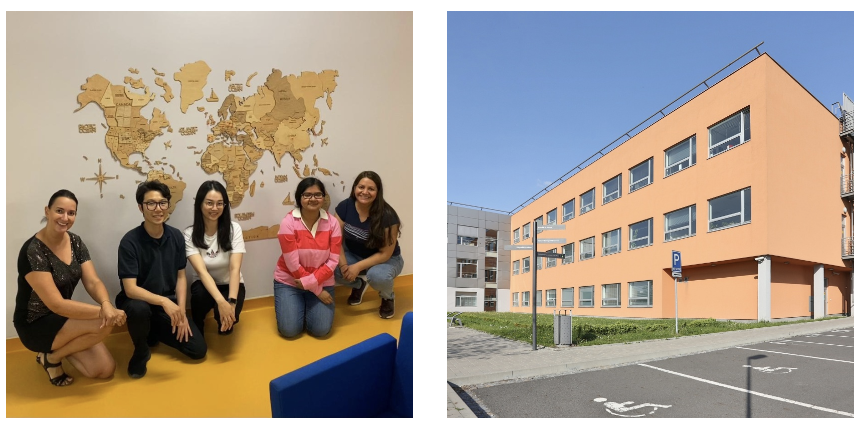 Advanced Nanorobots & Multiscale Robotics Lab
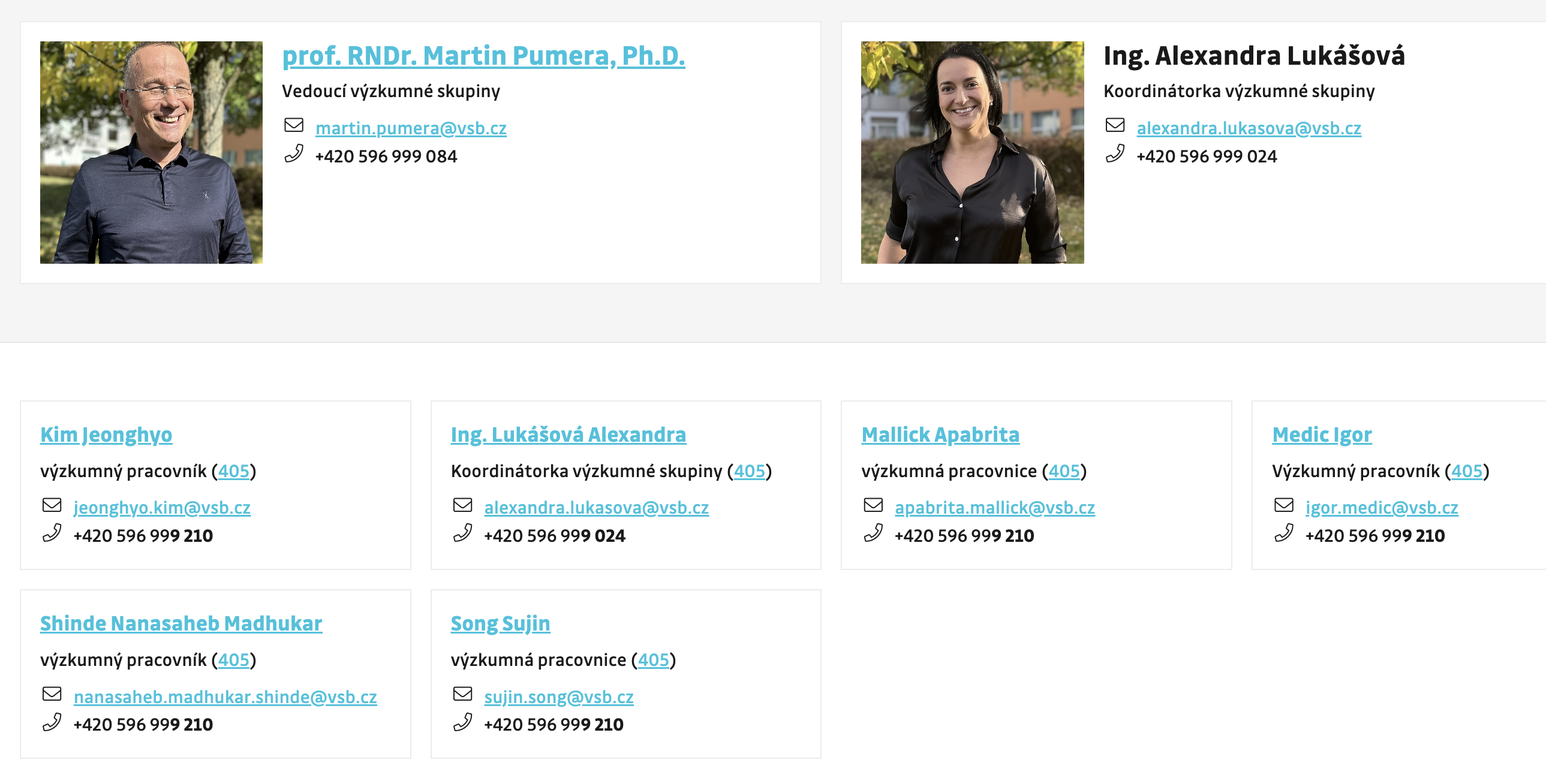 nanorobots.vsb.cz
Prof. Martin Pumera
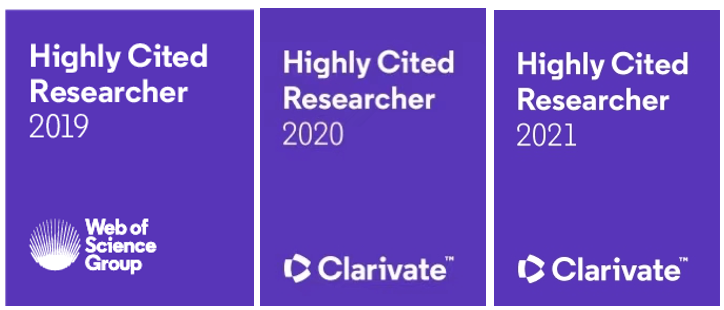 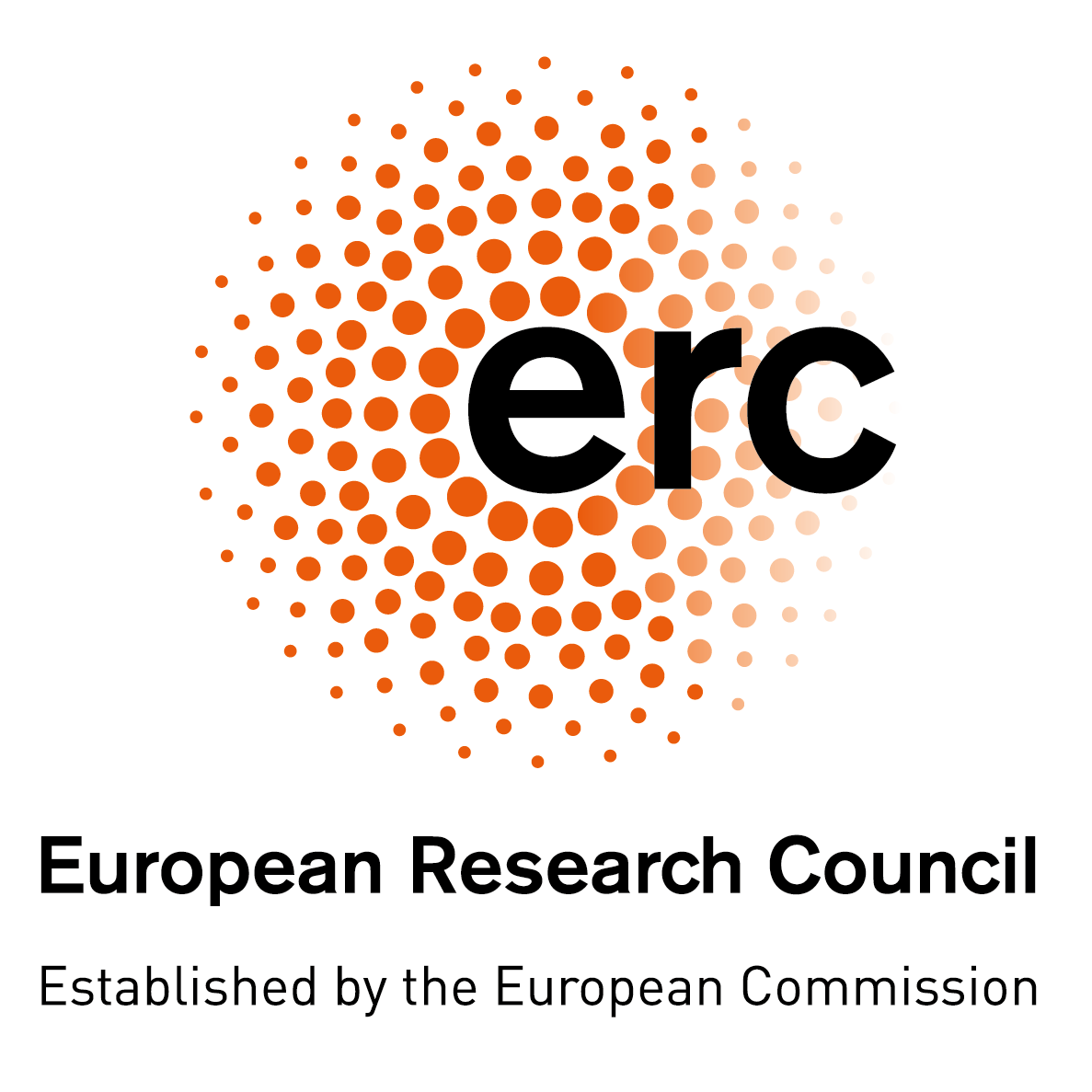 Technologies: flexible electronics, energy storage, nanorobotics, Applications: energy, environmental remediation, biomedicine
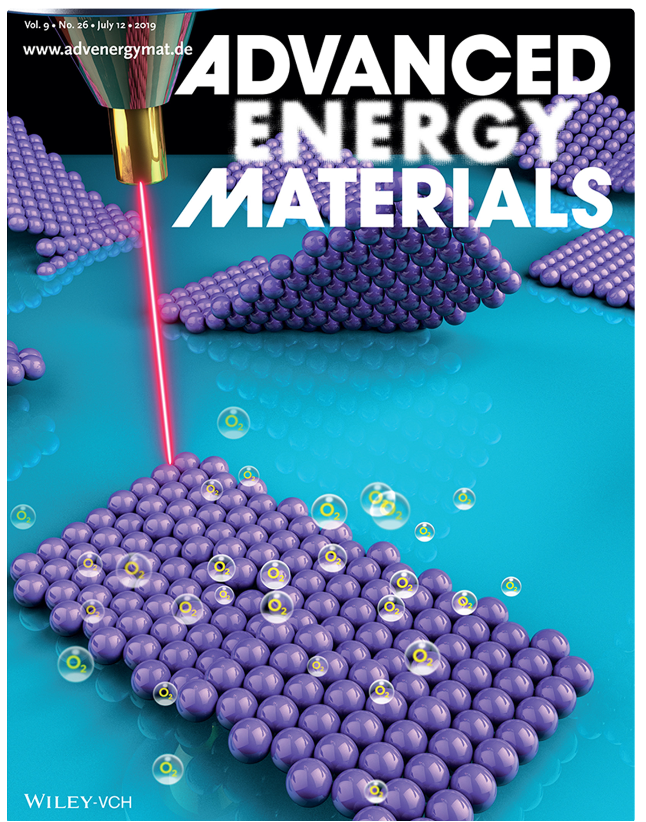 Nano & MicroroboticsBiomedical applications: biofilm removal, cancer cell treatment, stomach
Environmental app: Removal of pesticides, nerve agents, explosives, microplastics
Future Energy & SensingWearable sensors and biosensors
Supercapacitors: 2D mater, quantum mater, 3D printing

Batteries: Sodium, Zinc air, solid state batteries
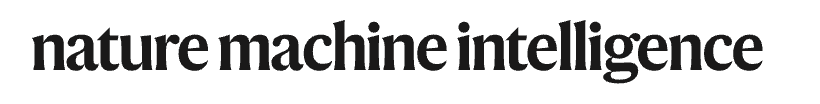 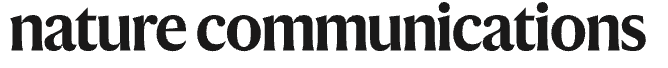 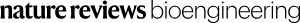 2
Integrated Real-Time Biomonitoring Devices Power Source and Sensors
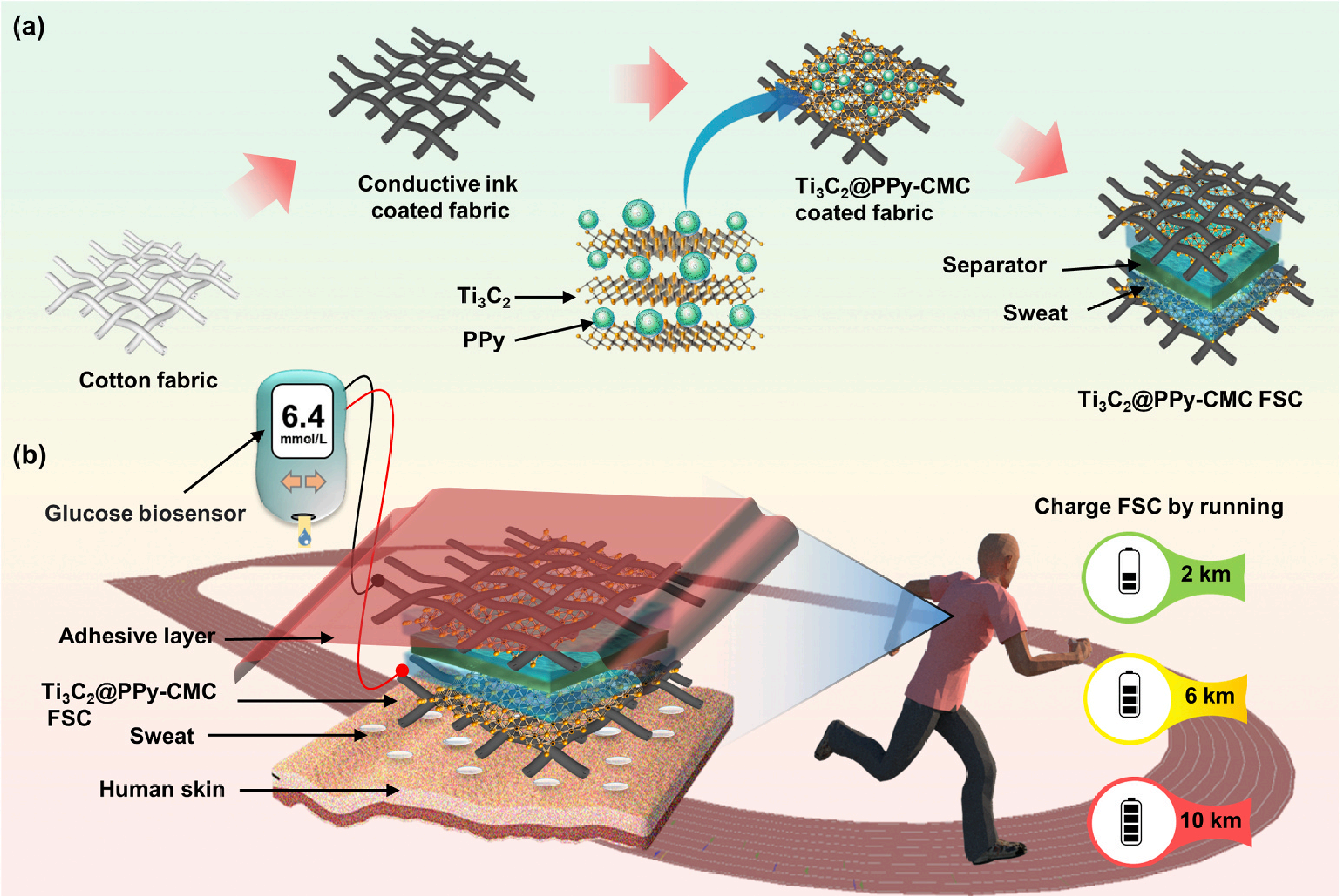 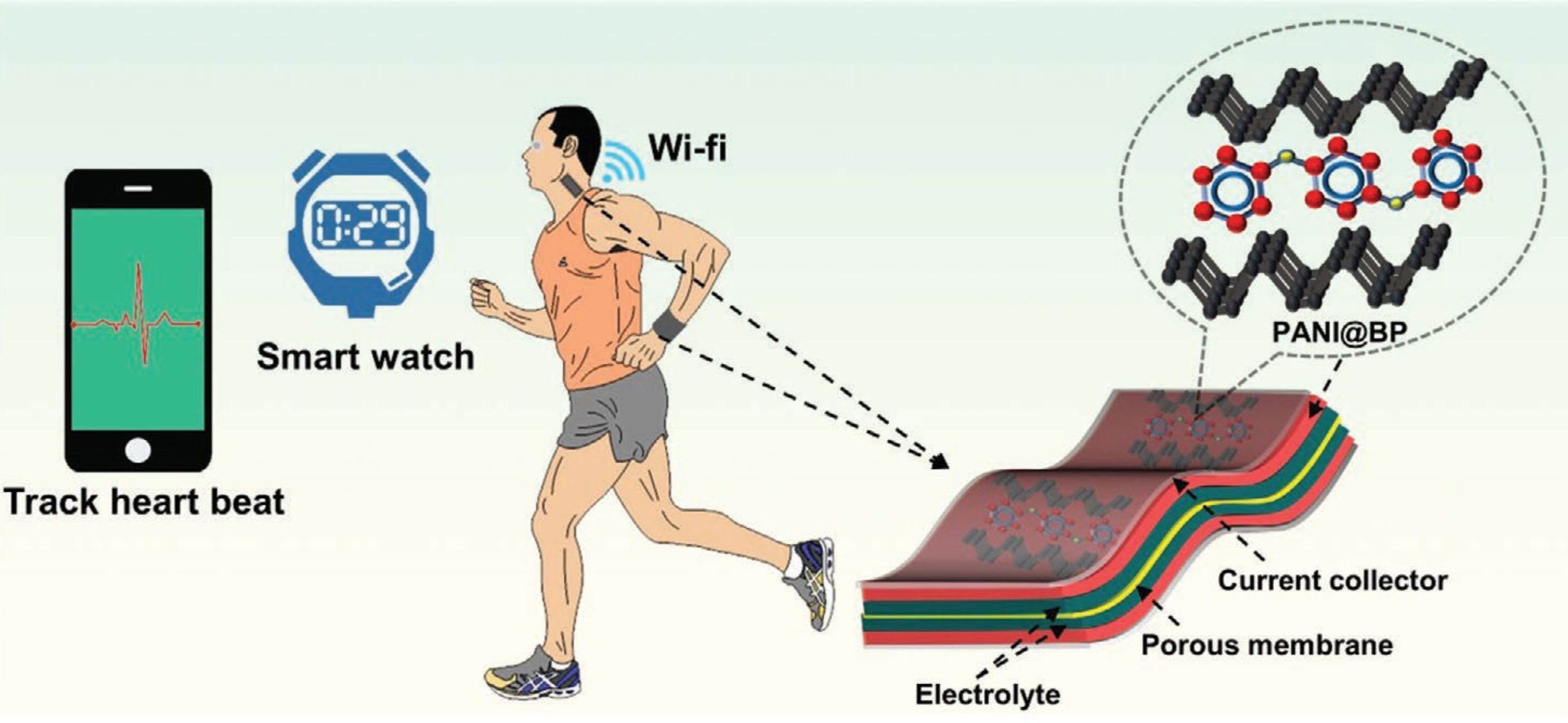 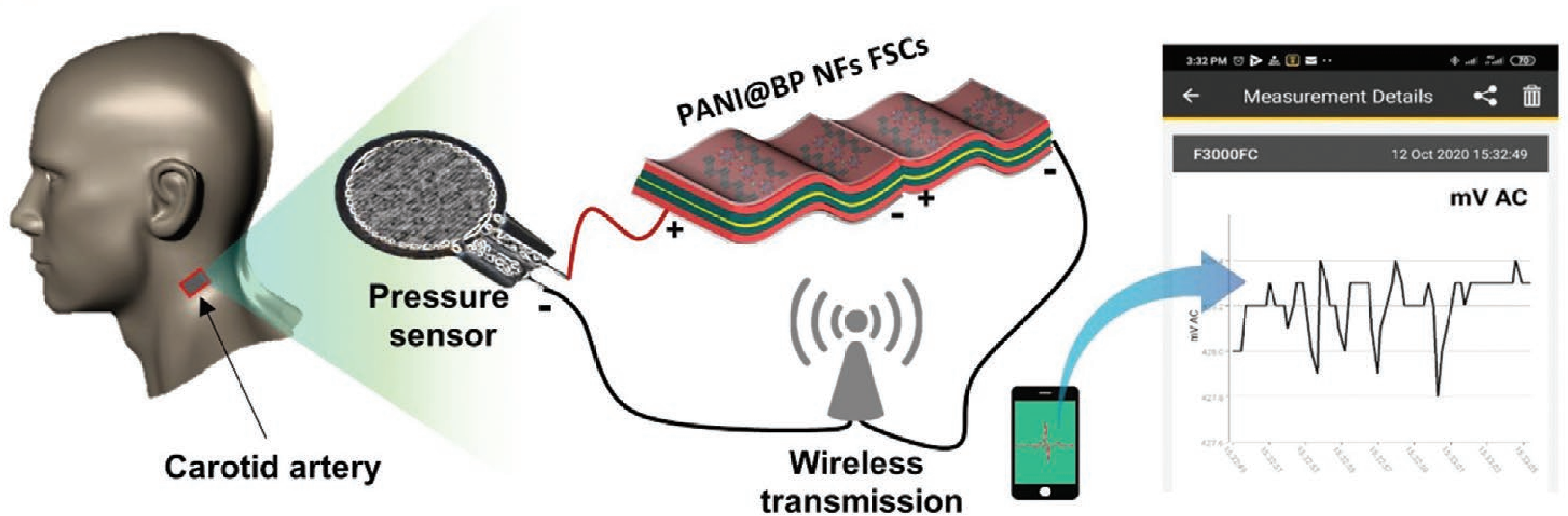 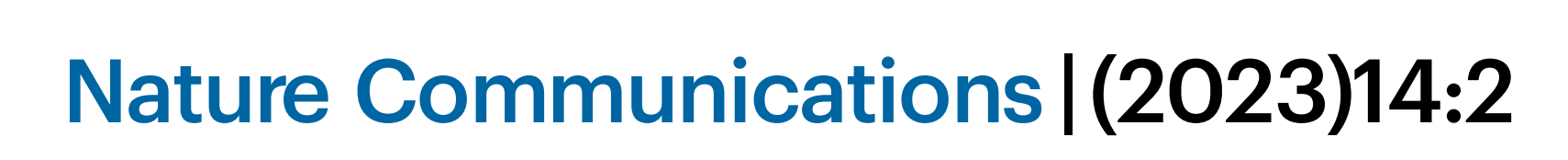 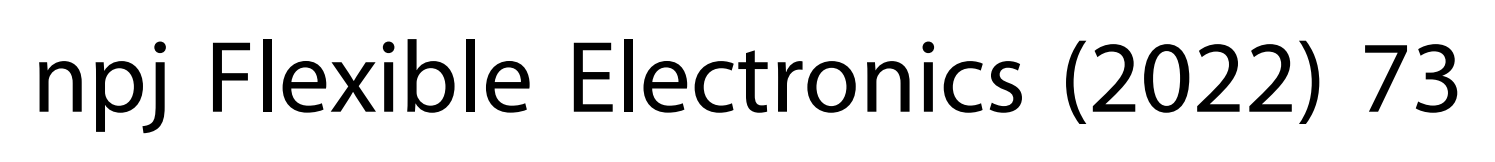 Energy Storage: Buildings & Transportation
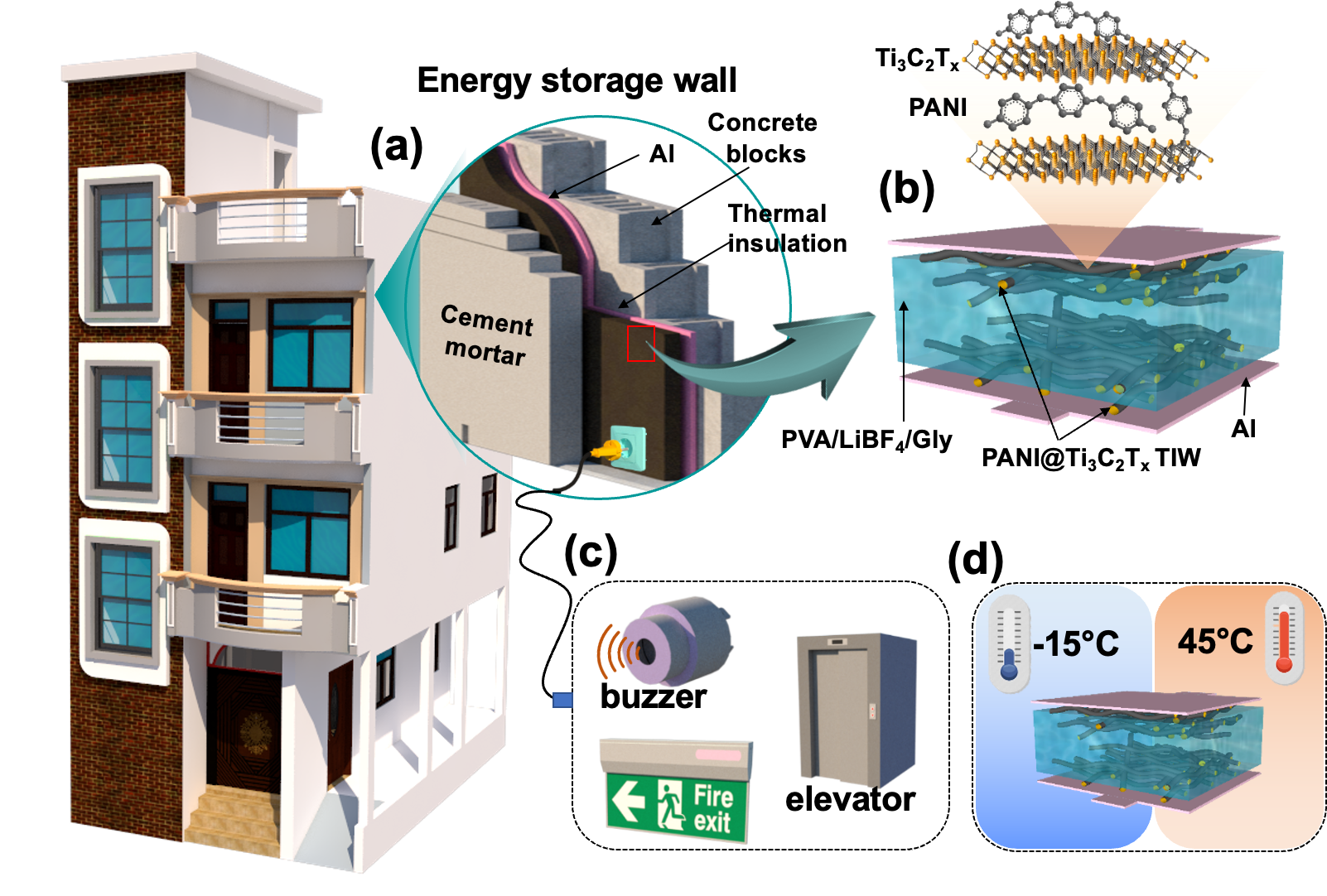 Micro & Nanorobots
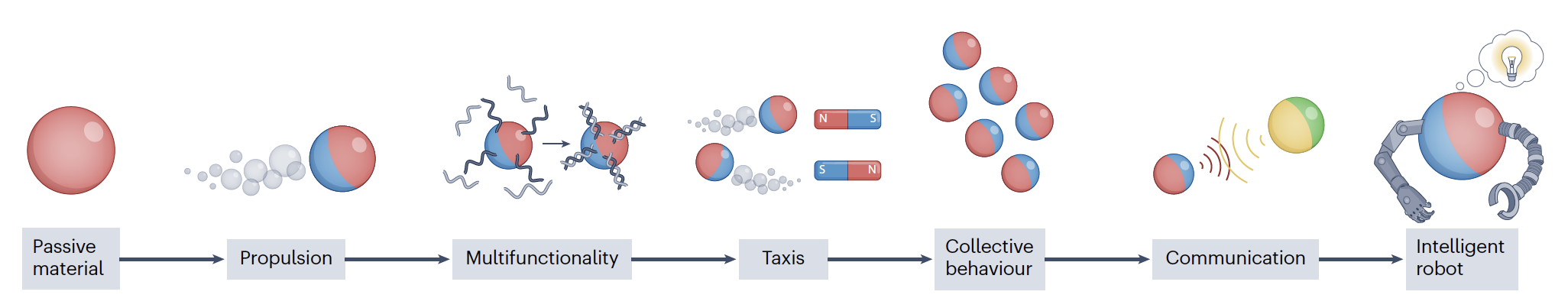 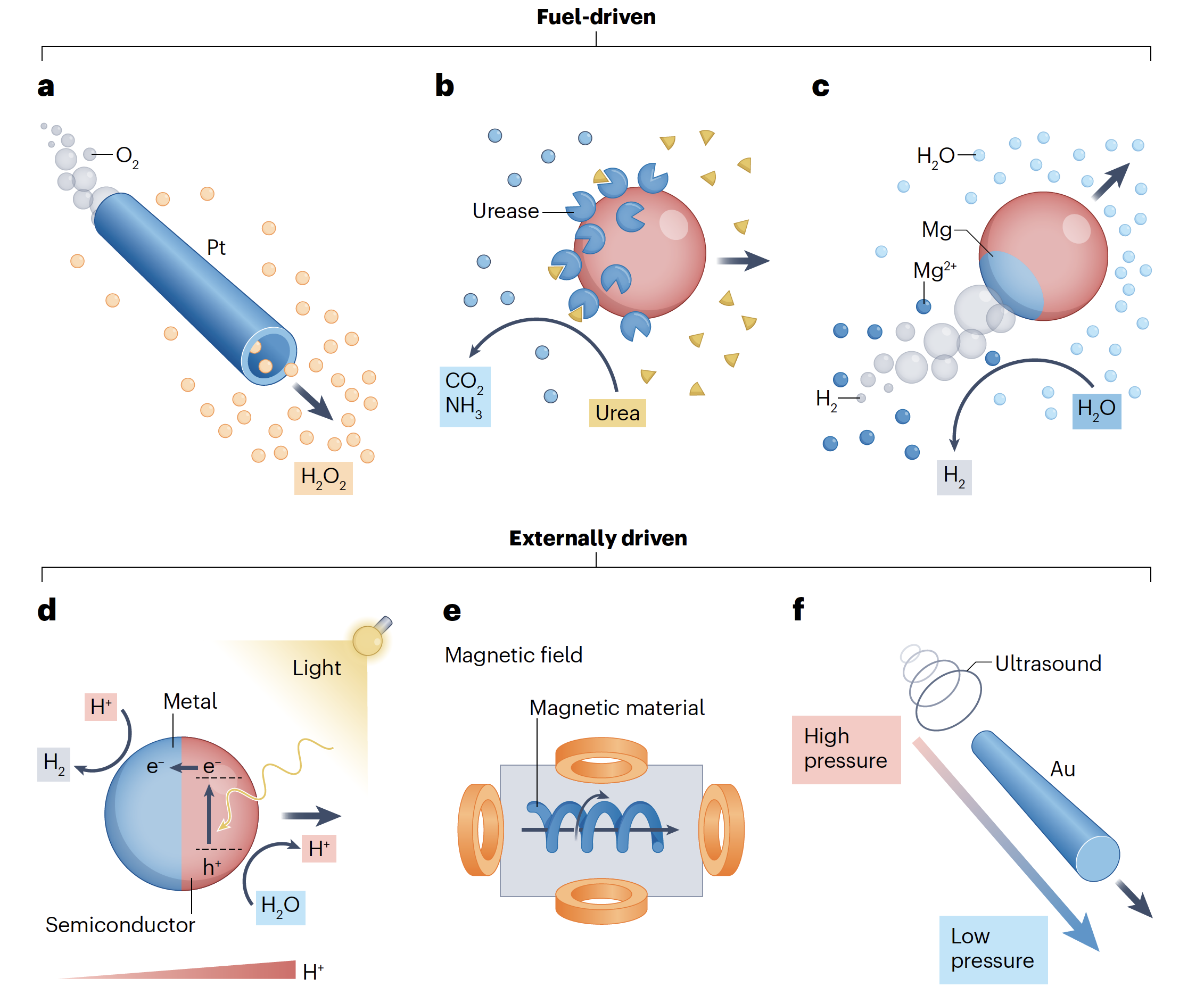 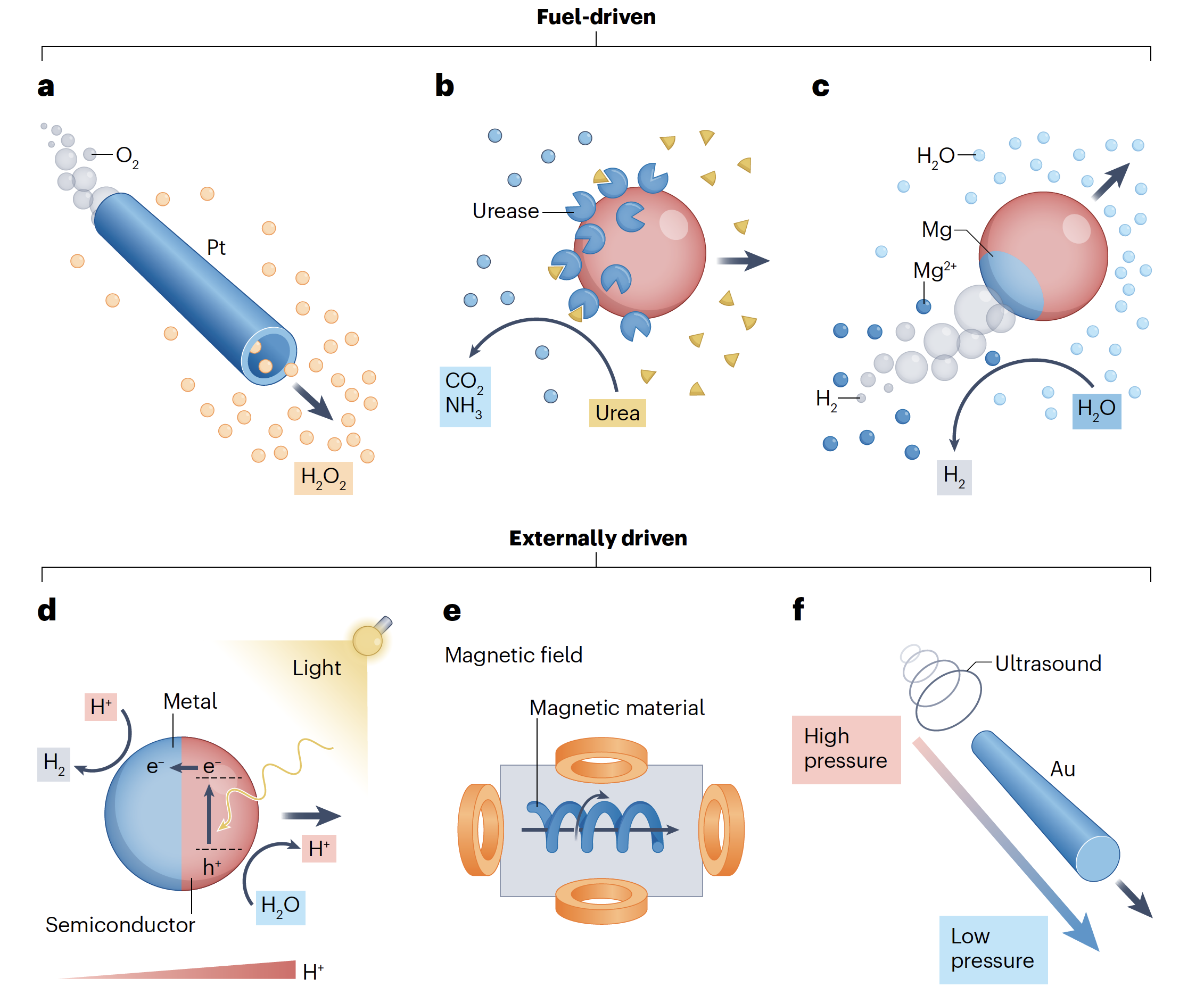 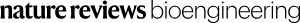 Nanorobots: Biomedicine &
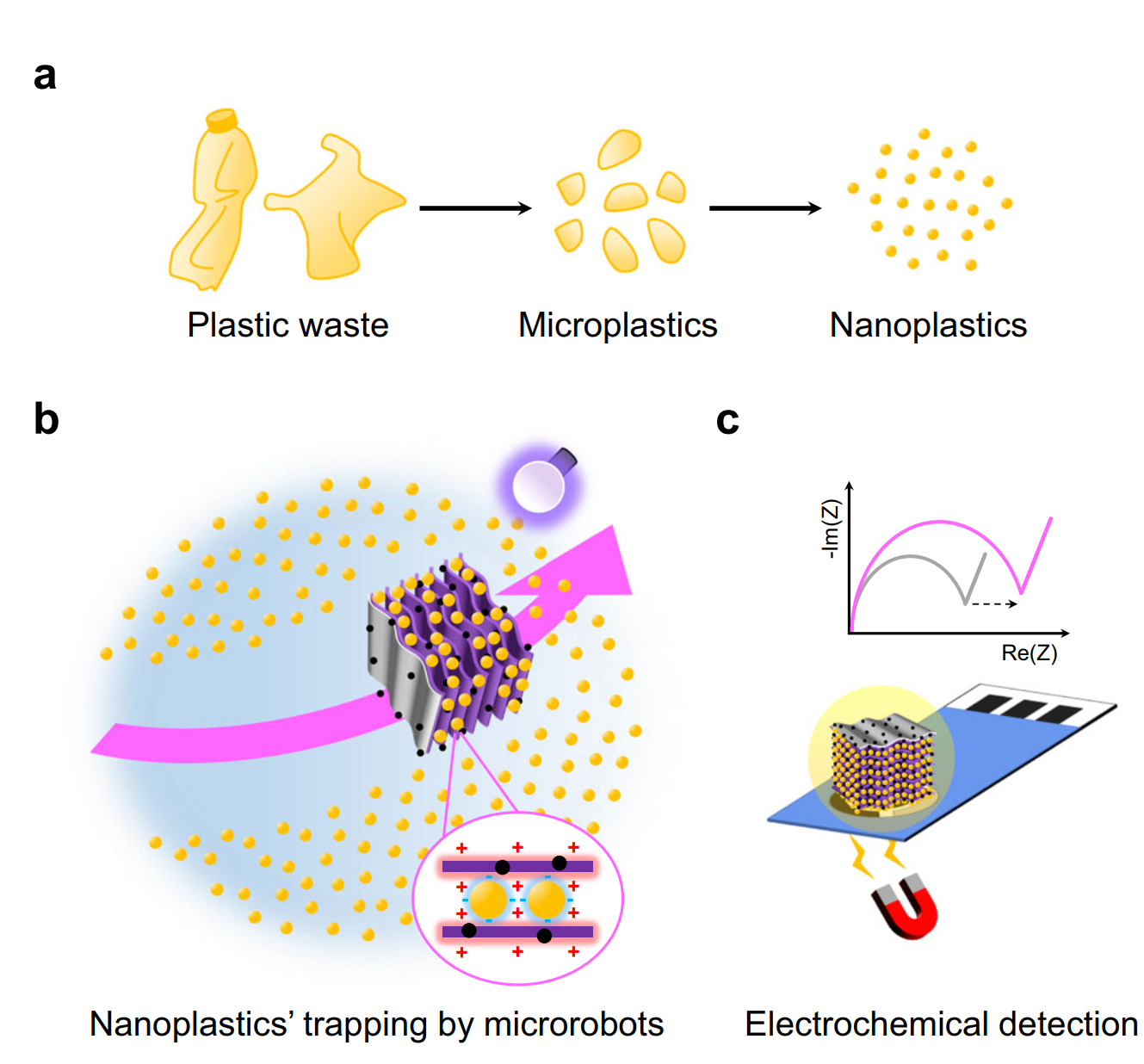 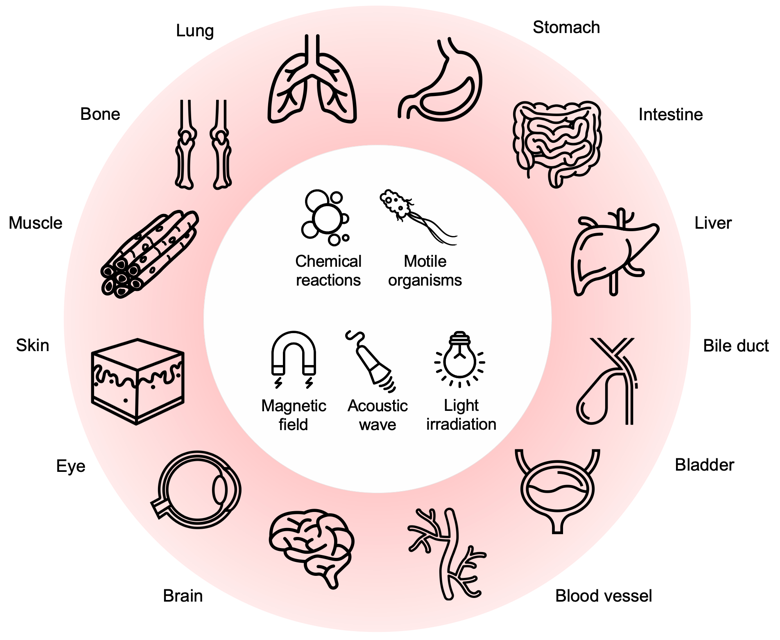 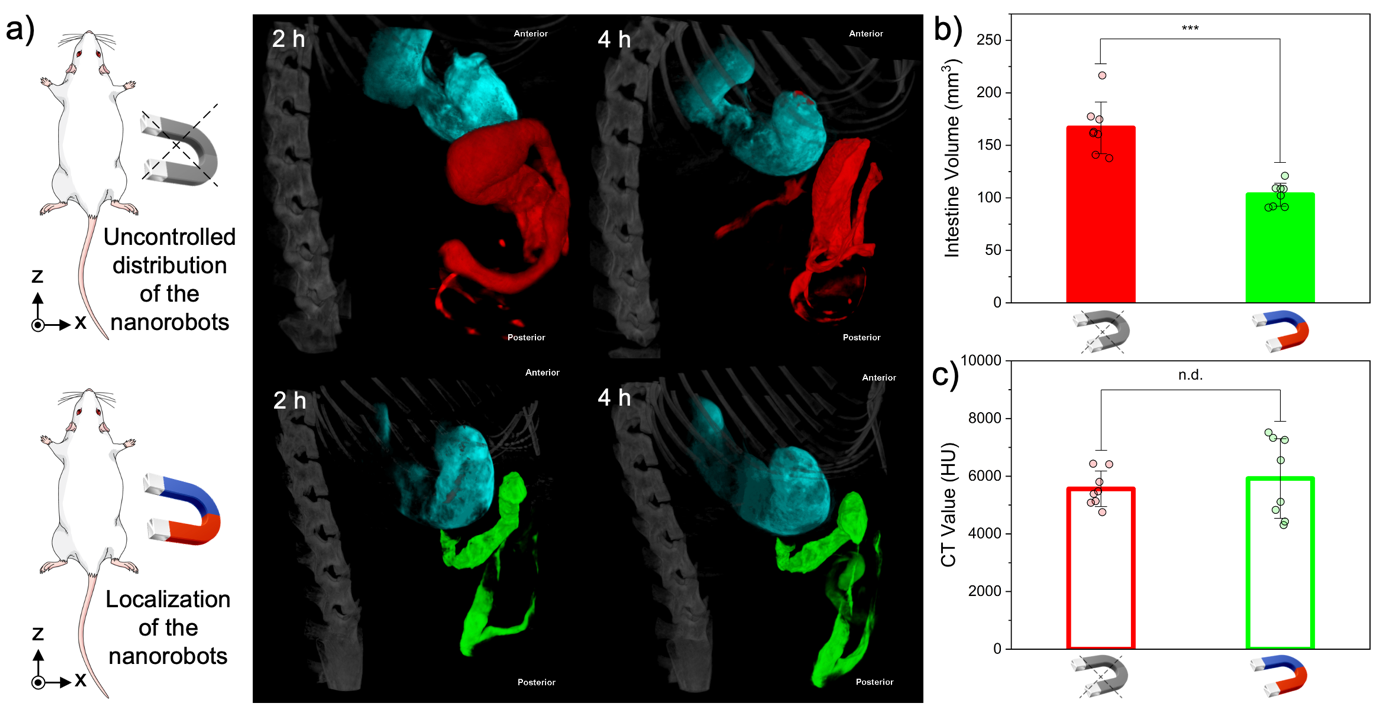 6
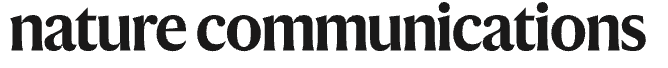 What starts here changes the World
Total 27M EURO in Career
Total Competitive Funding 12 916 000 EURO/5y (Brno)
8 M CZK external funding TUO~32M CZK external funding TUO 2024
Min. Edu. (ERDF) OP JAK: 5M EUR (20M)
                :2 M EUR
        Nat. Ctr. Competence 1.2M (12M E)
18 Group members – Alumni - are now Professors and Group Leaders (Germany, Spain, Italy, China, Cambridge) 
15 Marie Curie Fellowships to the group
61 postdocs
32 students
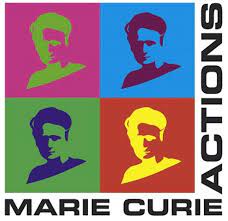 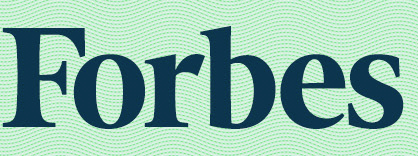 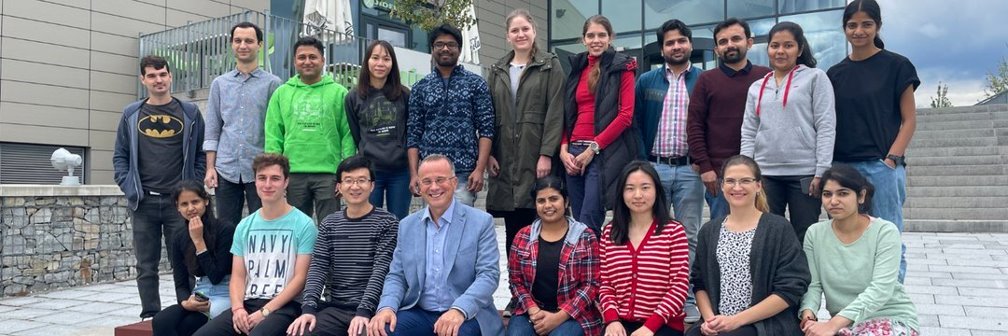 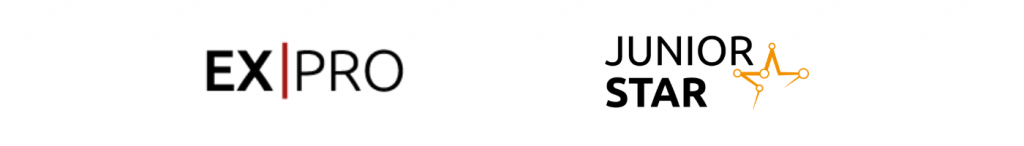 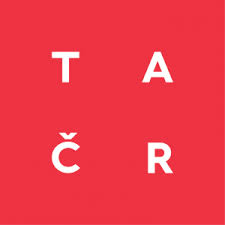 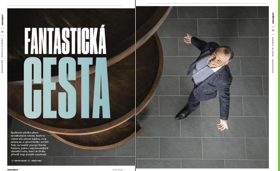 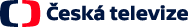 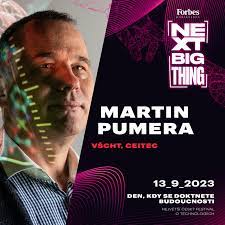 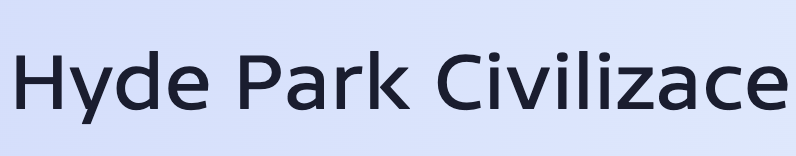 It's not about money. It's about the people you have, how you're led, and how much you get it.
7